cours n°13
Le classement articulatoire des consonnes
Par Mme Samia MOSTEFAI
QU’EST-CE QUE C’EST UNE CONSONNE?
Tous les phonéticiens coïncident au moment de définir une consonne. Il s’agit d’un  bruit qui se produit avec une fermeture ou un rétrécissement du passage de l’air, dans le conduit vocal. 
Pour produire une consonne, il faut créer un obstacle qui va permettre de produire un son.
Par opposition aux voyelles qui se caractérisent par l’absence de bruit audible et du point de vue articulatoire, par un passage d’air libre dans le chenal buccal.
On a une consonne lorsque le passage de l’air venant des poumons est partiellement ou totalement obstrué.
C’est ce qui différencie les consonnes des voyelles.
L’émission  d’une  consonne
L’émission de la consonne résulte d’une fermeture, complète ou partielle, de la bouche, suivie d’une ouverture qui permet à l’air de sortir. Cette émission se divise en trois temps:
Consonne
Fermeture
Détente
Tenue
Dans l’émission des consonnes continues “des trois phases qui composent l’émission des sons (la tension, la tenue, la détente), c’est la deuxième (la tenue) qui constitue l’élément particulièrement audible, cette phase se laisse prolonger. Au contraire, pour les momentanées c’est la tension ou la détente qui compte, la phase intermédiaire a une importance bien moindre” (H. Sten- “Manuel de phonétique française”.)
Les paramètres classificatoires des consonnes
Toute consonne se définit d’après son mode d’articulation et d’après son point d’articulation; c’est à dire, on va spécifier s’il s’agit d’une consonne occlusive ou continue, sourde ou sonore, d’après son mode d’articulation; et si elle est  dentale, bilabial,etc, selon son point d’articulation.
    Les sons consonantiques se définissent à l’aide de quatre paramètres:
1) Le mode d’articulation
La façon dont est construit l’obstacle détermine le mode d’articulation de la consonne. Ce paramètre permet de distinguer entre deux grands types d’articulation consonantiques:
Soit le passage de l’air est fermé et le son résulte de son ouverture subite; on a alors affaire à des occlusives;
- Soit le passage se rétrécit mais n’est pas interrompu; on parle dans cas de constrictives.
  Autrement dit: 
Si l’obstacle est total, on aura une occlusive (momentanée);
Si l’obstacle est partiel, on aura une constrictive (continue).
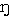 Les consonnes selon le mode d’articulation
Les occlusives sont : [p, t, k, b, d, g, m, n, ɲ, ŋ ]
 les constrictives se divisent en trois sous-parties de consonnes : 





N.B: 
Si l’organe constituant l’obstacle vibre, on aura une vibrante : [r] et [ʀ]
- 	Si l’obstacle est central, et que l’air s’échappe par les deux côtés de la langue, on aura une latérale : [l]
Fricatives
[f, s, ʃ, v, z, ʒ]
Consonnes 
constrictives
Vibrantes
[ʀ, r]
Latérale
[l]
Tableau des consonnes occlusives
2) Le point (lieu) d’articulation
Cela désigne l’endroit où il est formé le lieu d’articulation:
    L’obstacle est constitué par:
Les deux lèvres. On aura une bilabiale : [p], [b] et [m].
La lèvre inférieure venant toucher les dents supérieures. On aura une labiodentale : [f] et [v].
la pointe de la langue (apex) contre les dents supérieures. On aura une apico-dentale : [t], [d], [n].
- La pointe de la langue contre les alvéoles. On aura une apico-alvéolaire : [l] et [r]
- La dos de la langue (apex) contre les alvéoles. On aura une dorso-alvéolaire : [s] et [z].
le dos le la langue contre le palais dur. On aura une dorso-palatale : [ʃ] , [ʒ], [k], [g], [ɲ]. 
N.B:
   [k] et [g] sont dorso-palatales lorsqu’elles se placent devant une voyelle antérieure).
Le dos de la langue contre le palais mou (voile du palais). On aura une dorso-vélaire: [k], [g], [ŋ].
N.B:
   [k] et [g] sont dorso-vélaires lorsqu’elles se placent devant une voyelle postérieure].
Le dos de la langue contre la luette (l’uvule). On aura une dorso-uvulaire: [ʀ]
Les régions articulatoires des consonnes
3) L’intervention des cordes vocales
Si les cordes vocales vibrent, on aura une consonne sonore (voisée): [b, d, g, m, n, ɲ, ŋ, v, z, ʀ, r, l]
Si les cordes vocales ne vibrent pas, on aura une consonne sourde (non voisée) : [p, t, k, f, s, ʃ].
Schéma sur le fonctionnement des cordes vocales:
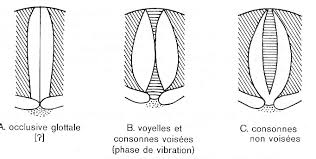 6.LES CARACTERISTIQUES ARTICULATOIRES ET ACOUSTIQUES DES SONS .
asl.univ-montp3.fr
4) La position du voile du   palais
Si le voile du palais est abaissé, et que de l’air passe par le nez, la consonne sera nasale :
    [m], [n], [ɲ] et [ŋ].
    Les consonnent nasales sont toujours sonores, pour que les fosses nasales puissent vibrer.
    Les autres consonnes sont orales ( le voile du palais est relevé pendant leur articulation) : 
    [p], [t], [k], [b], [d], [g], [f], [s], [ʃ], [v], [z], [ʒ], [r], [l] et [ʀ].
Tableau phonétique des consonnes
Les consonnes Critères de classement: Sonorité Manière d ...
slideplayer.fr